جامعة البصرة 
كلية التربية للبنات    
قسم العلوم التربوية والنفسية
محاضرات مادة الاحصاء الاستدلالي – (اختبار كولمكروف- سمير نوف) - المرحلة الثالثة – م.م. نداء قاسم محمد
المحاضرة الخامسة   
الكورس الثاني
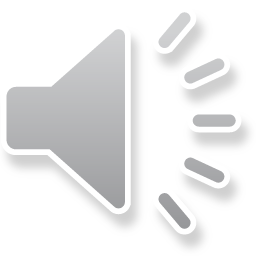 وهو من الاختبارات اللامعلمية ويستخدم في حال المجموعتين المستقلتين ويسمى ايضا” اختبار حسن المطابقة .
وهذا الاختبار صمم لقياس فيما اذا كانت البيانات تتبع التوزيع الطبيعي ام لا , وعليه فأن الفرضية تكون بالشكل التالي :
ولحساب قيمة (K.S ) (كولمكروف- سمير نوف) نتبع ما يأتي :
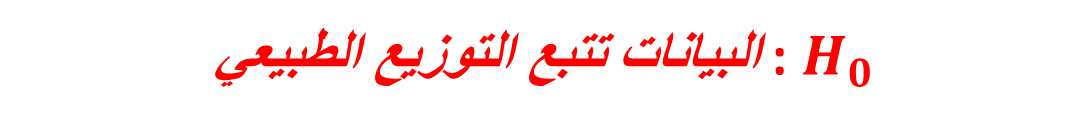 نكتب فروض المسألة
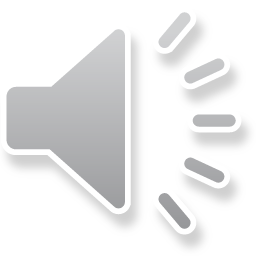 نجد الفروق بين التكرارين المتجمعين النسبيين ونختار اكبر فرق مطلق (بدون اشارة) ونرمز له بالرمز F  .
نحسب قيمة (K.S ) المحسوبة بالقانون التالي :
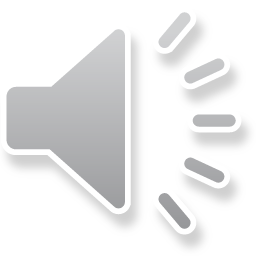 نقارن بين القيمة الجدولية والقيمة المحسوبة , فأذا كانت K المحسوبة اكبر من  K  الجدولية 
نرفض الفرض الصفري ونقبل الفرض البديل القائل بأن البيانات لاتتبع التوزيع الطبيعي والعكس صحيح
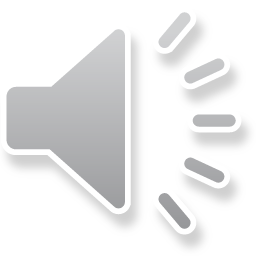 مثال
الجدول التالي يبين تقديرات طالبات التخصص الادبي والعلمي في مادة الاحصاء . المطلوب تحققي من صحة الفرض : لا توجد فروق ذات دلالات احصائية بين تقديرات الطالبات بالتخصص الادبي والعلمي علما” بأن مستوى المعنوية (0.05) وقيمة K  الجدولية (1.3) .
اي تحققي فيما اذا كانت التقديرات تتبع التوزيع الطبيعي ام لا ؟
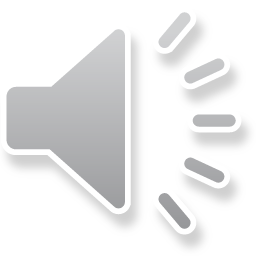 الحل
نكتب فروض المسألة
لايجاد قيمة K المحسوبة نكون الجدول التالي :
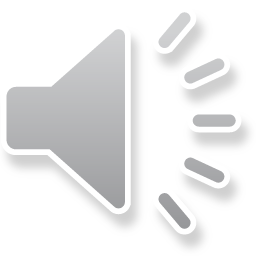 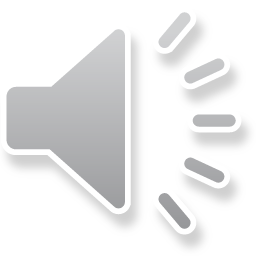 نلاحظ ان اكبر قيمة مطلقة للفروقات هي : 0.49 لذلك فأن قيمة F=0.49
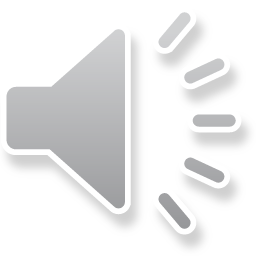 بما ان قيمة K المحسوبة (2.7) اكبر من قيمة K  الجدولية (1.3) 
اذا” نرفض الفرض الصفري ونقبل الفرض البديل اي ان : البيانات لا تتبع التوزيع الطبيعي .
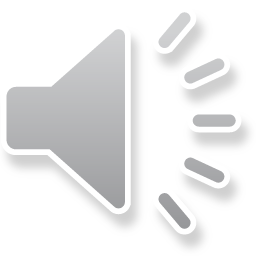